The USE OF GOES-R RGB and AIRMASS IMAGERY at nhc/TAFB
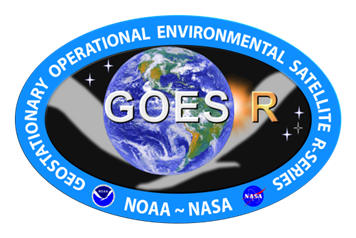 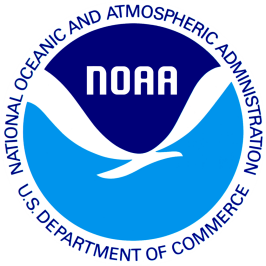 Hugh Cobb, Chief NHC/Tropical Analysis and Forecast Branch
NOAA GOES-R Satellite Proving Ground Readiness Meeting
Kansas City, MO - 18 June 2015
 * Acknowledgment – Loops courtesy of Michael Folmer
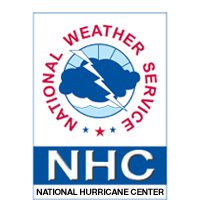 Tafb goes-r pg timeline
1 Aug 2010 - NHC begins GOES-R Proving Ground activities 
    (Hurricane Season only) 
Jan 2012 – TAFB joins OPC/SAB/HPC proving ground (Year-round) 
Oct 2012 – Satellite Proving Ground for Marine, Precipitation and Hazardous Weather  
Summer 2014 – Nelsie Ramos becomes Satellite PG Focal Point in TAFB
GOES-R PRODUCT DEMO timeline
Aug 2010-Spring 2012 – RGB Airmass and Dust  
Summer 2012 – Saharan Air Layer (SAL)
                           Pseudo Natural Color   
                           Tropical Overshooting Tops (TOT)
Summer 2013 – Overshooting Tops Detection (OTD)
                           VIIRS Night/Day Band 
Summer 2014 – Lightning Density 
Winter 2015 – Fog and Low Stratus                          
Summer 2015 – Layered TPW 
                           Convective Initiation (CI)  
                           WRF Simulated ABI
CASES
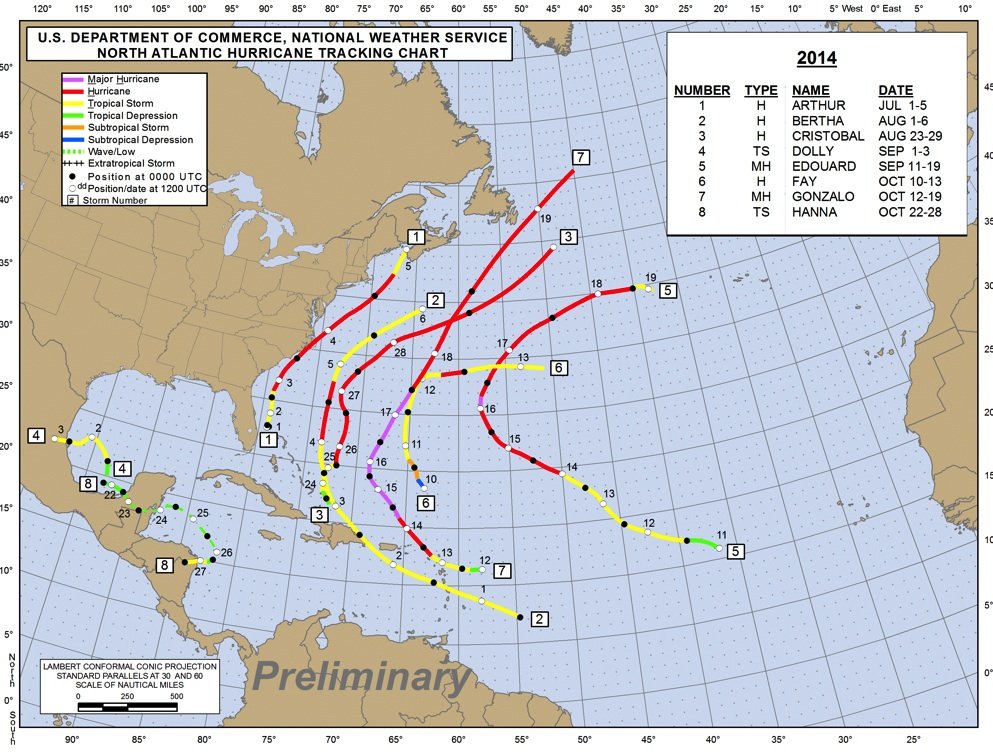 Below average 2014 season 
87% Hurricanes > 25 North  
4 Weak Tropical Waves 
RGB Airmass, Dust and SAL imagery
T.S. Humberto 18 September 2013
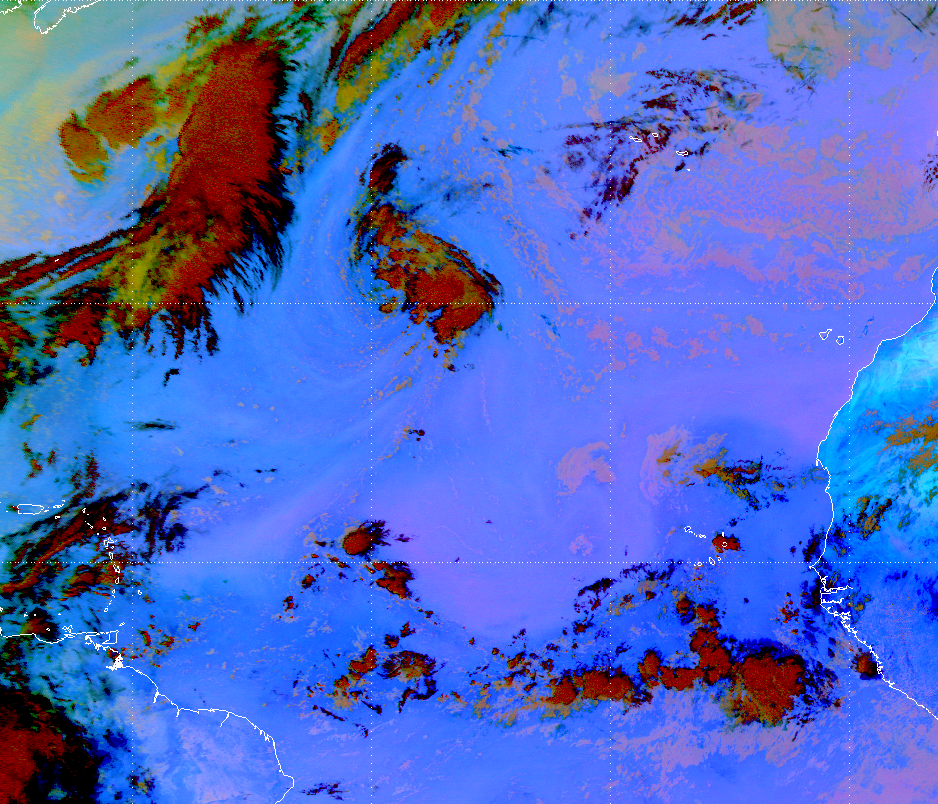 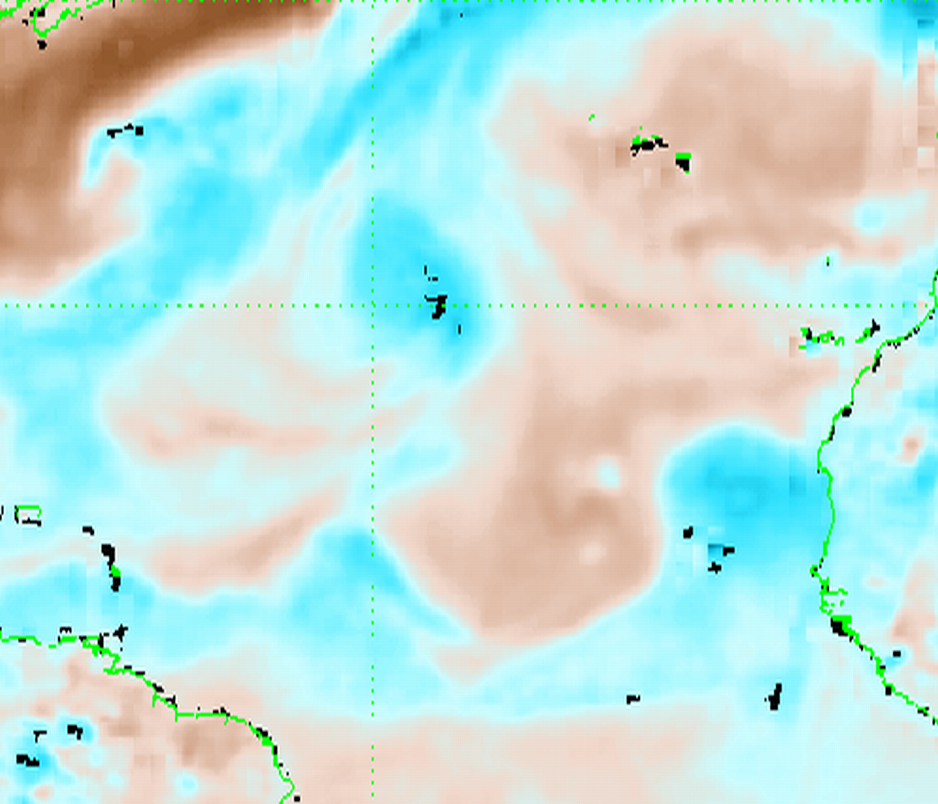 GOES-R RGB Dust – 1200 UTC
GOES-R Blended TPW – 1200 UTC
Imagery Courtesy of Joachen Karl Kerkmann
CASE 1 – 23 September 2014
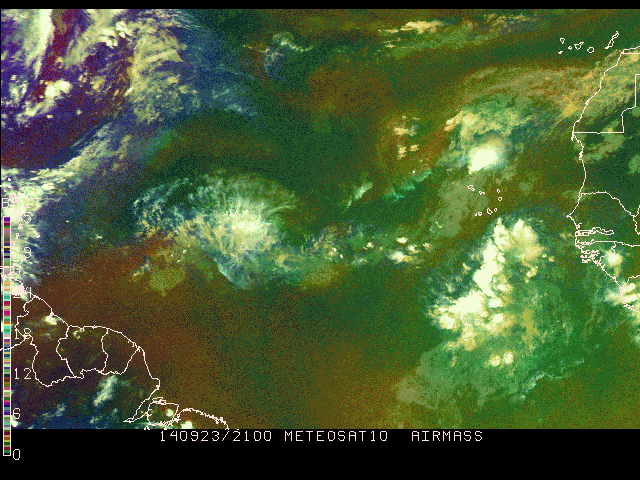 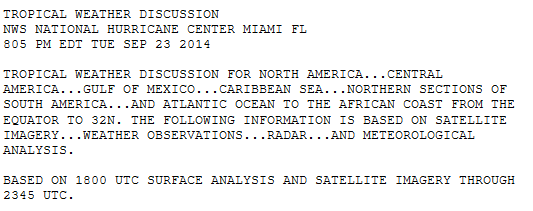 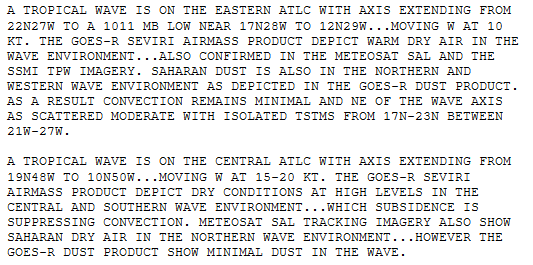 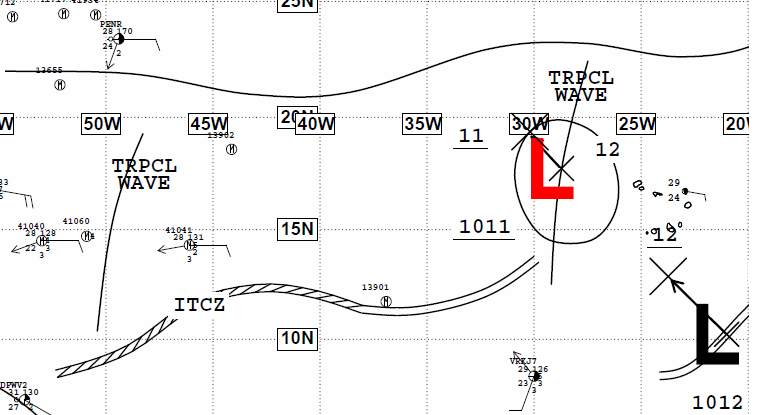 2100 – 0300 UTC 23-24 September
Analysis - 1800 UTC 23 September
CASE 1 – 23 September 2014
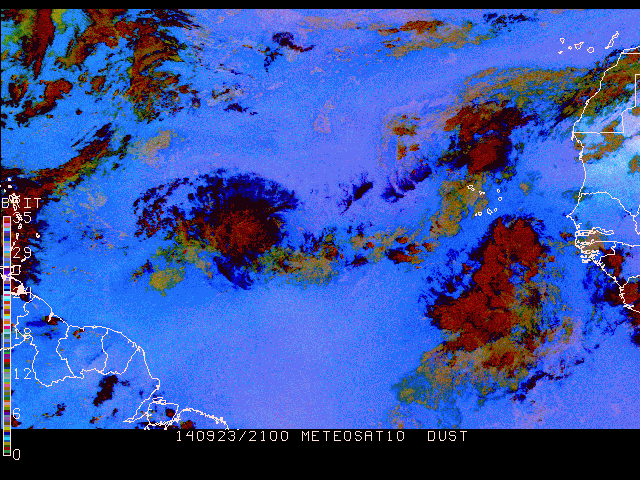 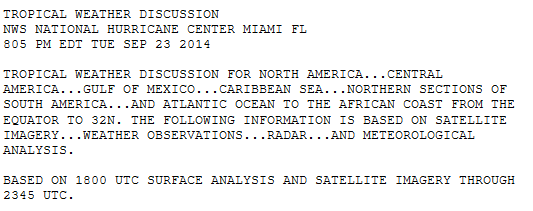 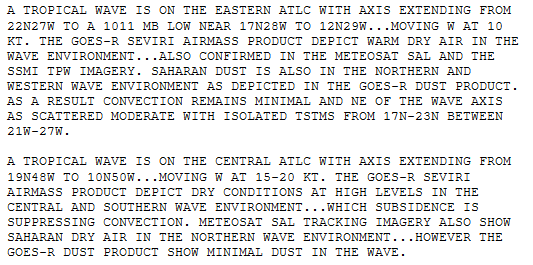 2100 – 0300 UTC 24 September
CASE 1 – 23 September 2014
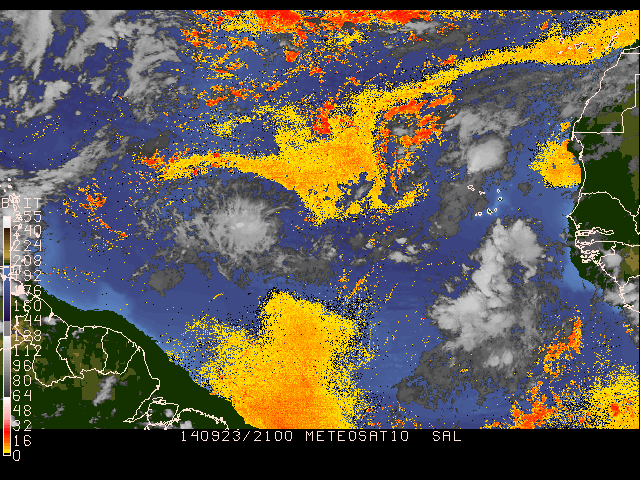 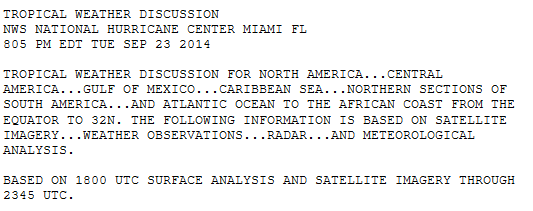 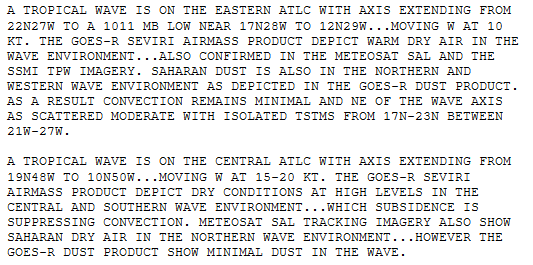 2100 – 0300 UTC 24 September
CASE 2 – 28 September 2014
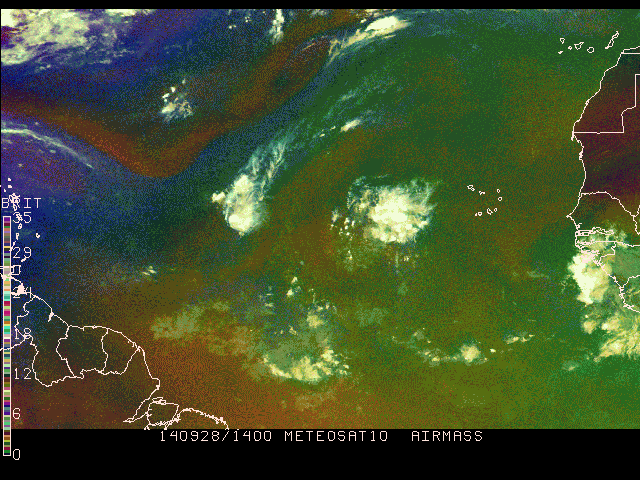 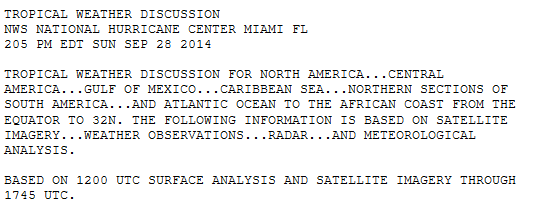 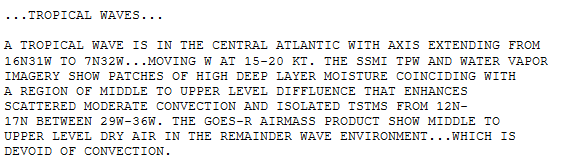 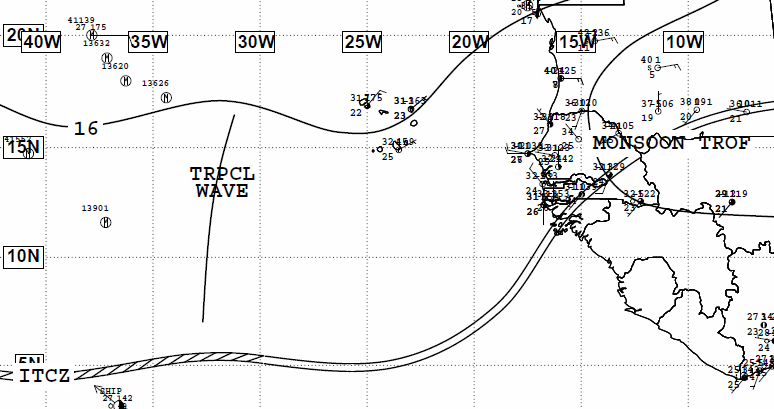 1400 – 2000 UTC 28 September
Analysis - 1200 UTC 28 September
CASE 2 – 28 September 2014
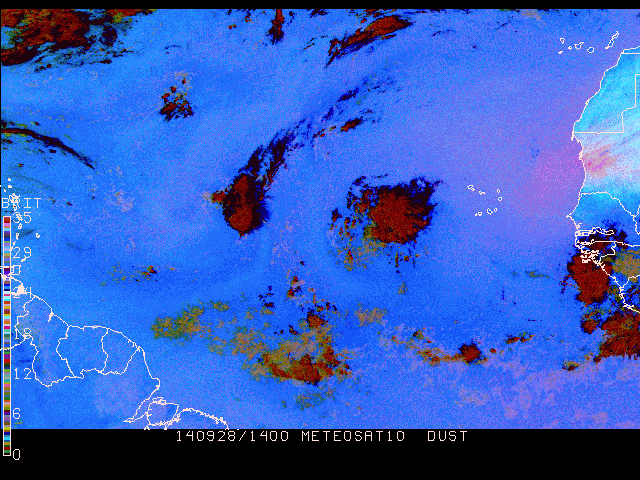 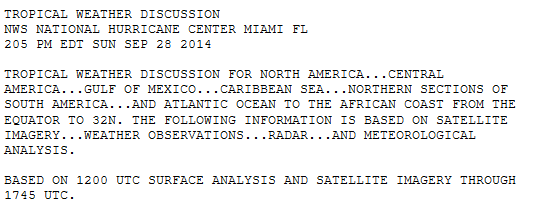 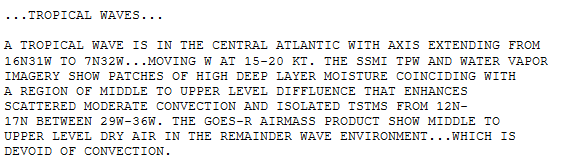 1400 – 2000 UTC 28 September
CASE 2 – 28 September 2014
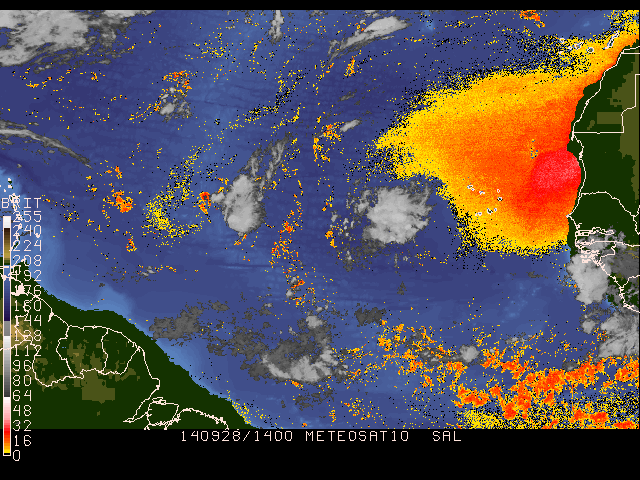 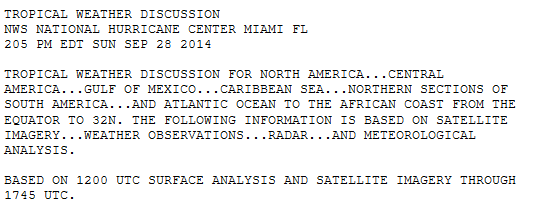 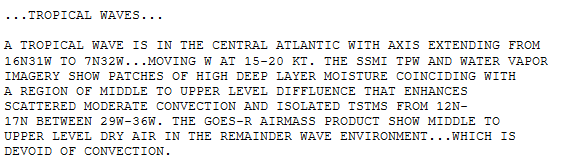 1400 – 2000 UTC 28 September
CASE 3 – 4 October 2014
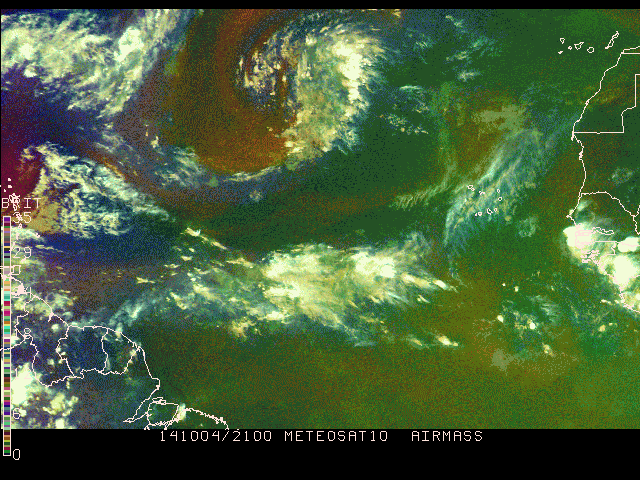 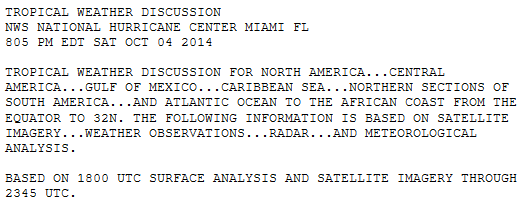 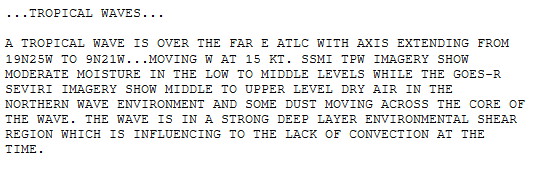 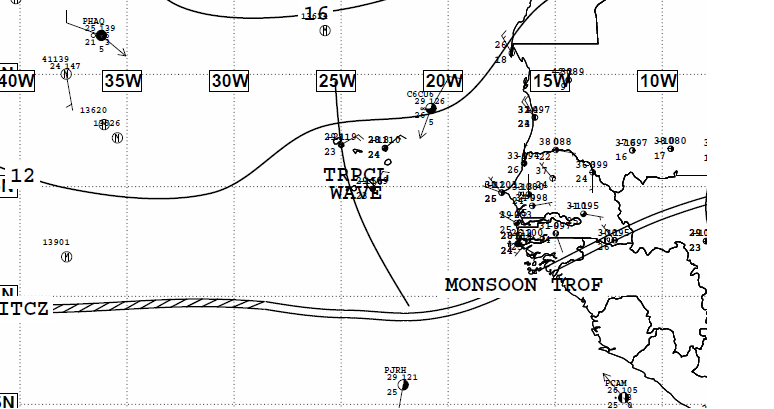 2100 – 0600 UTC 4-5 October
Analysis - 1800 UTC 4 October
CASE 3 – 4 October 2014
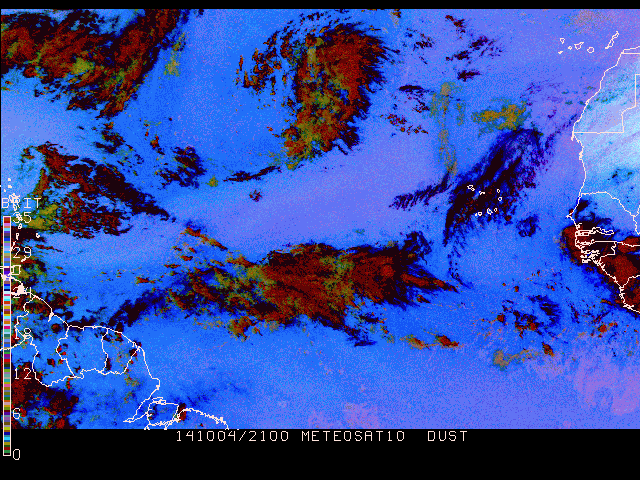 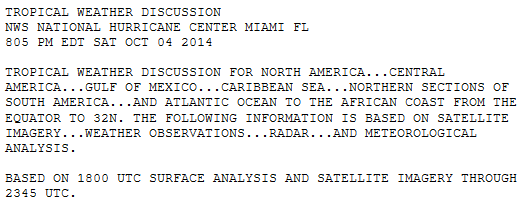 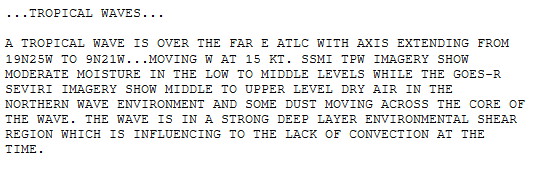 2100 – 0600 UTC 4-5 October
CASE 3 – 4 October 2014
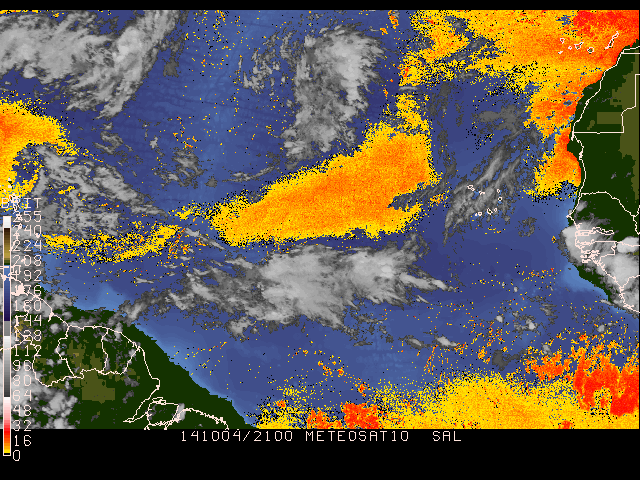 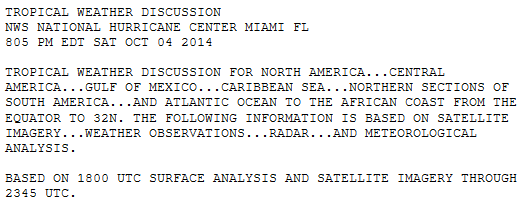 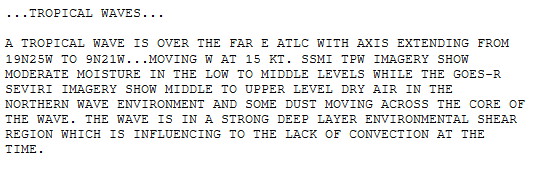 2100 – 0600 UTC 4-5 October
CASE 4 – 28 October 2014
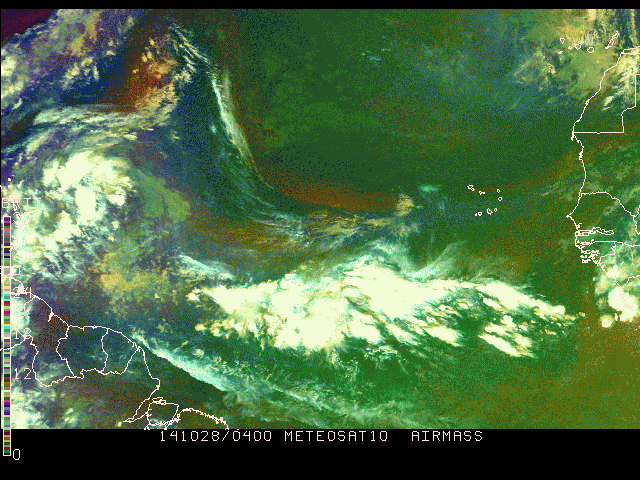 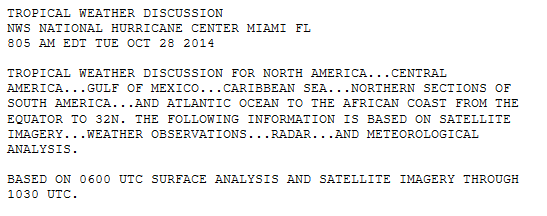 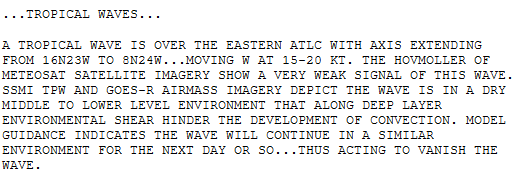 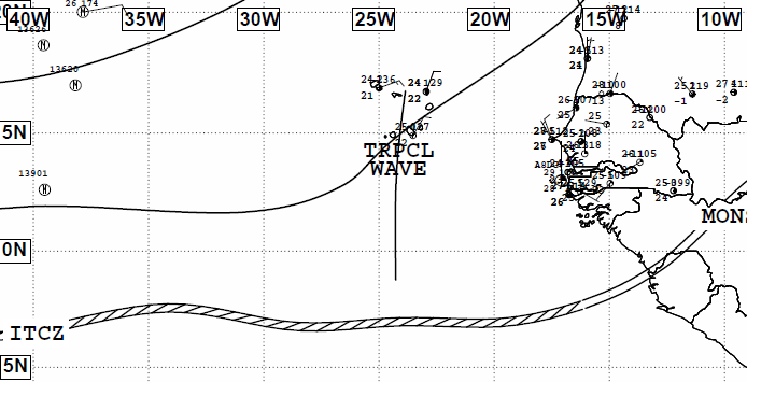 0400 – 1200 UTC 28 October
Analysis - 0600 UTC 28 October
CASE 4 – 28 October 2014
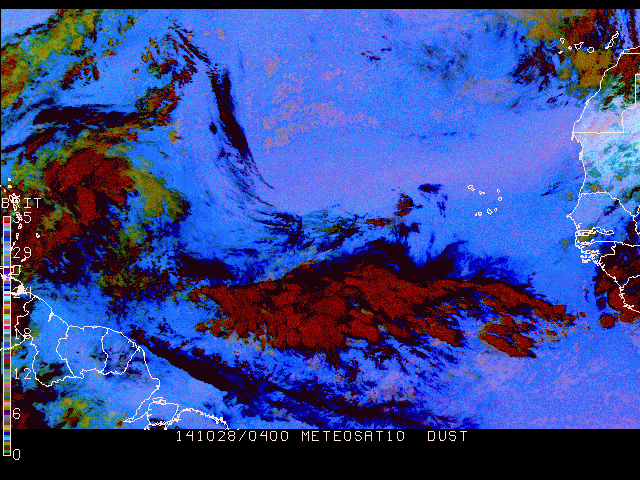 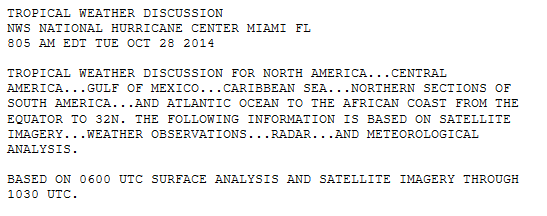 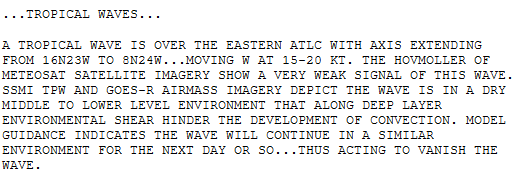 0400 – 1200 UTC 28 October
CASE 4 – 28 October 2014
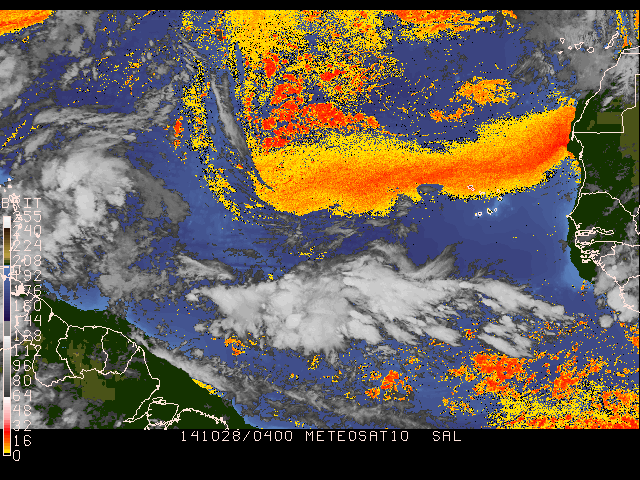 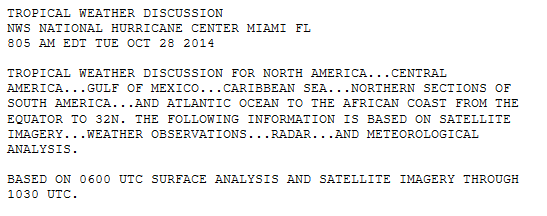 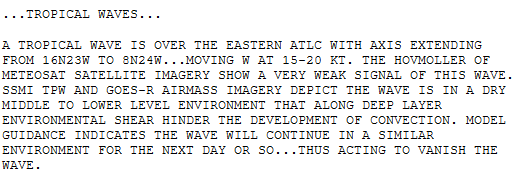 0400 – 1200 UTC 28 October